Об исполнении бюджета городского округа город Рыбинск за 2014 год
Бюджет  для граждан
Бюджет  для граждан - документ, содержащий основные положения решения Муниципального Совета городского округа город Рыбинск о бюджете и отчёта о его исполнении в виде открытой и понятной горожанам информации.
Цели создания открытого бюджета
информирование граждан о ходе бюджетного процесса в городе Рыбинске; 
повышение  прозрачности  формирования  и  расходования  бюджетных  средств  в городе Рыбинске; 
повышение  ответственности  органов  местного самоуправления города  Рыбинска при  принятии решений в сфере бюджетной политики; 
формирование  положительного  имиджа  города  Рыбинска.
Отчет об исполнении бюджета в доступной для граждан  формируется на основе
проекта решения Муниципального Совета городского округа город Рыбинск об утверждении отчета об исполнении бюджета города за 2014 год, внесённого на рассмотрение в Муниципальный Совет городского округа город Рыбинск.
Представленная информация предназначена для широкого круга пользователей и будет интересна и полезна как студентам, педагогам, врачам, молодым семьям, так и пенсионерам и другим категориям населения, так как бюджет затрагивает интересы каждого жителя города Рыбинска.
Граждане — и как налогоплательщики, и как потребители общественных благ — должны быть уверены в том, что передаваемые ими в распоряжение государства средства используются прозрачно и эффективно, приносят конкретные результаты как для общества в целом, так и для каждой семьи, для каждого человека.
Мы постарались в доступной и понятной для граждан форме показать основные параметры исполнения бюджета.
Здравоохранение Правительство Закон Граждане Образование
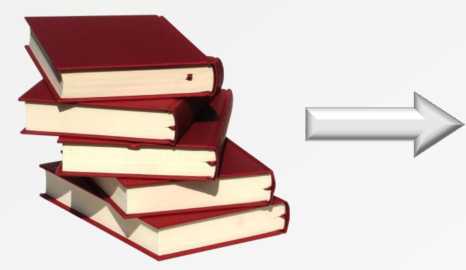 Бюджет
Финансы Культура Экономика
Предприятия Социальная политика
Основные понятия
Бюджет - форма образования и расходования денежных средств, предназначенных для финансового обеспечения задач и функций государства и местного самоуправления.
Доходы бюджета - поступающие в бюджет денежные средства, за исключением источников финансирования дефицита бюджета.
Расходы бюджета - выплачиваемые из бюджета денежные средства, за исключением источников финансирования дефицита бюджета.
Дефицит бюджета - превышение расходов бюджета над его доходами.
Профицит бюджета - превышение доходов бюджета над его расходами.
ЧТО ТАКОЕ ИСПОЛНЕНИЕ БЮДЖЕТА ?
Исполнение бюджета — процесс сбора и учета доходов и осуществление расходов на основе сводной бюджетной росписи и кассового плана.
Исполнение бюджета — это этап бюджетного процесса, который начинается с момента утверждения решения о бюджете представительным органом муниципального образования и продолжается в течение финансового года.
Основные этапы исполнения бюджета:
    исполнение бюджета по доходам обеспечение полного и своевременного поступления в бюджет налогов, сборов, доходов от использования имущества и других обязательных платежей, в соответствии с утвержденными бюджетными назначениями;
    исполнение бюджета по расходам обеспечение последовательного финансирования мероприятий, предусмотренных решением о бюджете, в пределах утвержденных сумм с целью исполнения принятых муниципальным образованием расходных обязательств.
Составление и утверждение отчета об исполнении бюджета является важной формой контроля за исполнением бюджета.
Принцип прозрачности (открытости) бюджетной системы Российской Федерации
означает:
Обязательное опубликование в средствах массовой информации утвержденных бюджетов и отчетов об их исполнении;
Доступность иных сведений о бюджетах;
Обязательная открытость для общества и средств массовой информации проектов бюджетов, обеспечение доступа к информации на едином портале бюджетной системы Российской Федерации в сети «Интернет»;
Преемственность бюджетной классификации Российской Федерации, а также обеспечение сопоставимости показателей бюджета отчетного, текущего и очередного финансового года.
                                                                                                                                                 Бюджетный кодекс                        				                                                          Российской Федерации,  							       статья 36
Дефицит и профицит
ДЕФИЦИТ
ПРОФИЦИТ
Накопленные резервы
Накопленные резервы
Муниципальный долг
Муниципальный долг
Основные параметры исполнения бюджета    города Рыбинска
млн.руб.
Исполнение бюджета в 2014 году          (млн. руб.)
Образование        2 167
Налоговые доходы             1 370
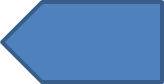 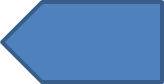 Жилищно-коммунальное хозяйство 576
Неналоговые доходы      586
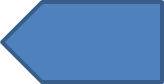 Национальная экономика  438
Субвенции       2379
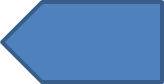 Социальная политика 1 026
Субсидии            792
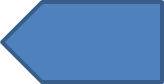 Культура 242
Физическая культура и спорт 530
Дотации                  49
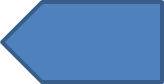 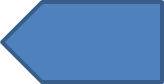 Прочие доходы                    17
Прочие расходы 391
Доходы бюджета города
Структура налоговых и неналоговых доходов бюджета города (млн. руб.)
Всего налоговых и неналоговых доходов 1956,4 млн.руб.
Поступление налоговых и неналоговых доходов в разрезе доходных источников
Налог на доходы физических лиц
млн.руб.
Факт
План
Налоги на имущество
млн.руб.
Поступление доходов от продажи муниципального имущества и земельных участков
млн.руб.
Доходы от использования имущества, находящегося в муниципальной собственности
(млн. руб.)
Налоги на совокупный доход
Налог от применения  патентной системы (млн.руб.)
Единый налог на вмененный доход(млн.руб.)
План    Факт
Единый сельскохозяйственный налог(тыс.руб.)
План    Факт
План         Факт
Всего налоги на совокупный доход  139,8 млн. руб.
Прочие поступления
Всего прочие поступления  63,7 млн. руб.
Межбюджетные трансферты
Межбюджетные   трансферты    –    денежные    средства,    перечисляемые    из    одного    бюджета бюджетной системы Российской Федерации другому.
Виды  межбюджетных трансфертов
При дотации денежная помощь со стороны бюджета другого уровня не оговаривается никакими условиями (в переводе с латинского dotatio - дар, пожертвование). 
При субсидии средства предоставляются бюджету другого уровня на условиях долевого финансирования расходов (латинское subsidium  - помощь, поддержка).                                                                                         При субвенции со стороны государства выделяются средства местному бюджету на исполнение переданных государственных полномочий. В случае нарушения целевого использования средств, они подлежат возврату в тот бюджет, из которого получены.
Структура безвозмездных поступлений(млн.руб.)
Всего  3 236,7 млн. руб.
Поступление межбюджетных трансфертов из бюджетов других уровней
(млн. руб.)
Расходы бюджета
РАСХОДЫ
По типам расходных обязательств
По муниципальным программам
По функциям государства
По ведомствам
Расходы бюджета - это выплачиваемые из бюджета денежные средства
Понятие и типы расходных обязательств
Расходное обязательство - это обязанность выплатить                 денежные средства из соответствующего бюджета.
Расходы бюджета по основным функциям
Общегосударственные вопросы
Социальная политика
Физическая культура и спорт
Средства массовой информации
Обслуживание муниципального   долга
Национальная безопасность и правоохранительная деятельность
Национальная экономика
Жилищно-коммунальное хозяйство
Охрана окружающей среды
Образование
Культура, кинематография
Каждый из разделов классификации имеет перечень подразделов, которые отражают основные направления реализации соответствующей функции.
     Полный перечень разделов и подразделов классификации расходов бюджетов приведен  в статье 21 Бюджетного кодекса Российской Федерации.
     Например, в составе раздела «Образование», в том числе, выделяются:
Дошкольное образование;
Общее образование;
Молодежная политика и оздоровление детей;
Другие вопросы в области образования.
ОПЛАТА ТРУДА С НАЧИСЛЕНИЯМИ
СОЦИАЛЬНОЕ ОБЕСПЕЧЕНИЕ
ПОГАШЕНИЕ ЗАИМСТВОВАНИЙ И ОБСЛУЖИВАНИЕ ДОЛГА
ПРИОБРЕТЕНИЕ МЕДИКАМЕНТОВ
ОПЛАТА КОММУНАЛЬНЫХ УСЛУГ
НАЛОГИ, АРЕНДНЫЕ ПЛАТЕЖИ, ВНЕВЕДОМСТВЕННАЯ ОХРАНА
ПРИОБРЕТЕНИЕ ПРОДУКТОВ ПИТАНИЯ
Защищенные статьи расходов бюджета – расходы, подлежащие финансированию в полном объеме
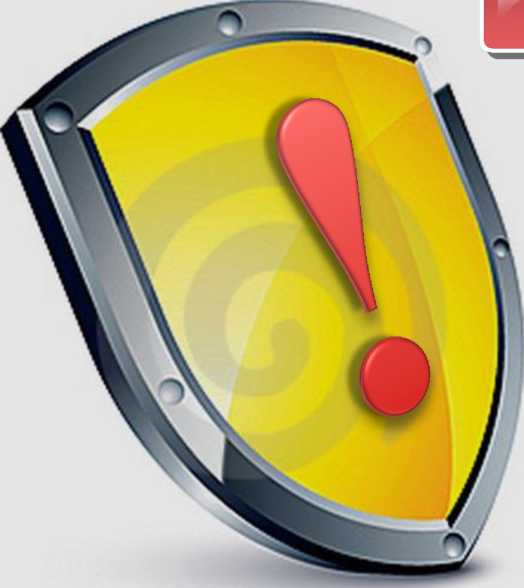 Структура расходов бюджета
Всего расходов 5 370,4 млн. руб.
Расходы по разделу «Образование»
Всего расходов  2 538,8 млн. руб.
Расходы по разделу «Культура»
Всего 187,8 млн.руб.
Структура расходов по социальной политике
Структура расходов по городскому хозяйству
Всего расходов  878,0 млн. руб.
Динамика расходов бюджета по разделам
(млн. руб.)
Структура расходов АИП
Всего расходов по АИП 619,6 млн.руб.
Исполнение источников внутреннего финансирования дефицита бюджета (млн. руб.)
Источники внутреннего финансирования дефицита бюджета
- 177,9
Погашение бюджетного кредита                   – 195,0
Погашение         – 741,0
Изменение остатков средств на счетах                 + 43,9
Привлечение + 1 070,0
Расходы бюджета по основным разделам (тыс. руб.)
Расходы бюджета по основным разделам 
на душу населения (тыс. руб.)
Способы участия граждан в  общественном обсуждении бюджета города Рыбинска
Проект бюджета города на очередной финансовый год и плановый период и отчет об исполнении бюджета: 
публикуются в средствах массовой информации;
выносятся на публичные слушания в сроки, определенные бюджетным законодательством Российской Федерации.
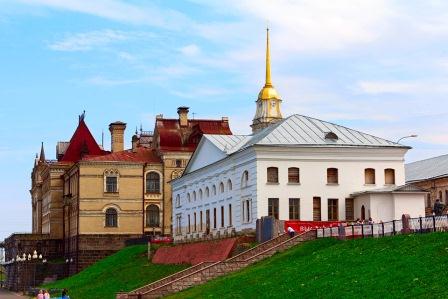 Публичные слушания 
по отчету об исполнении бюджета города за 2014 год 
состоялись 8 апреля 2014 года